Мебель
Назвать предмет мебели (назвать ласково: стул – стульчик,…)
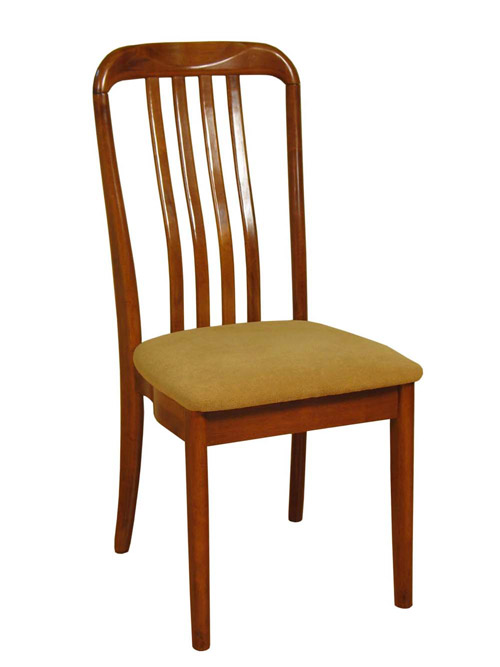 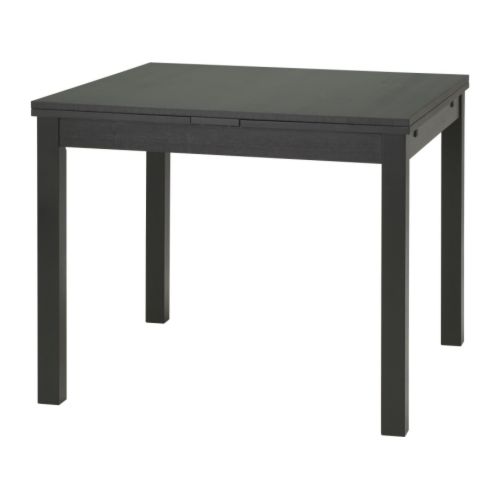 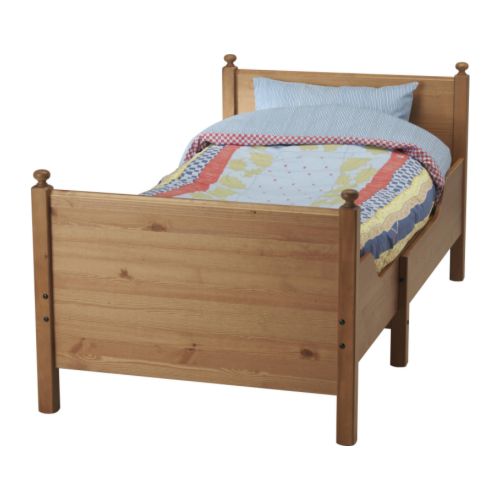 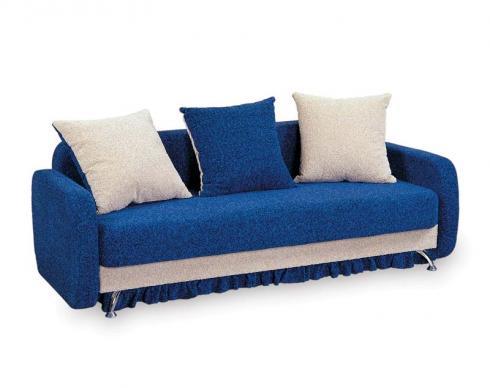 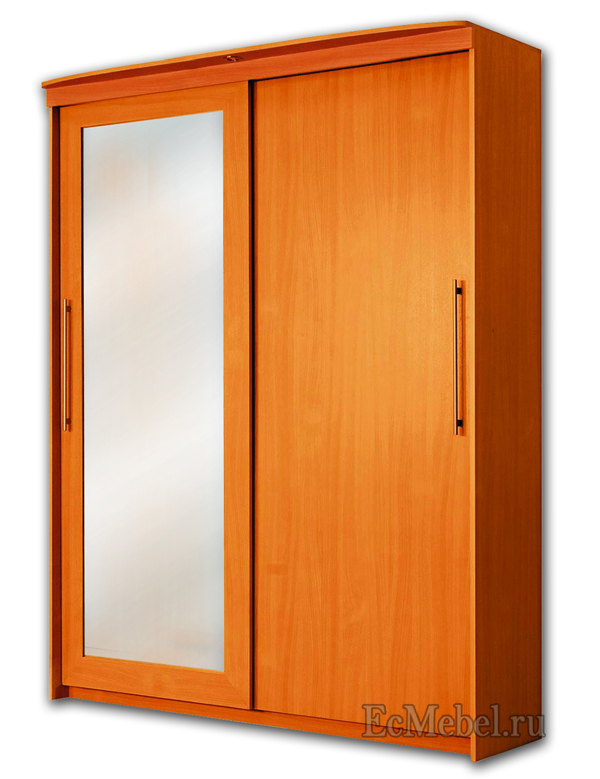 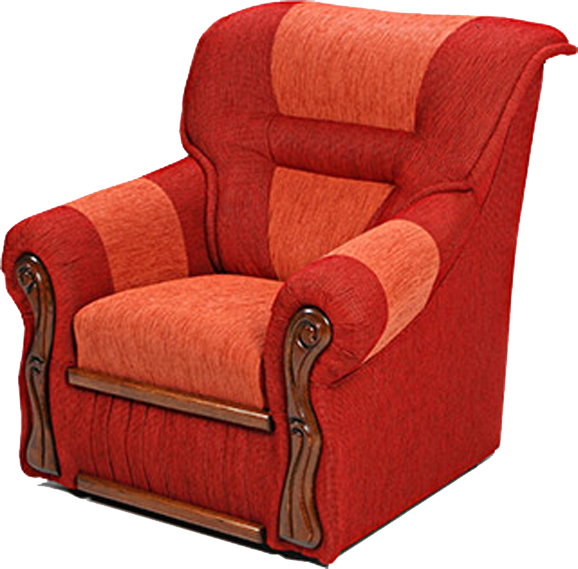 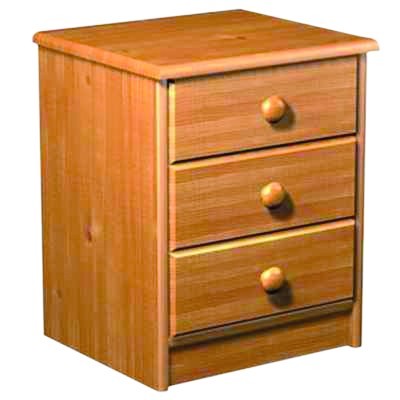 Образовать существительные множественного числа именительного и родительного падежей (Что это? – стул, что это? – стулья, много чего? – стульев) слайд  2 – 13)
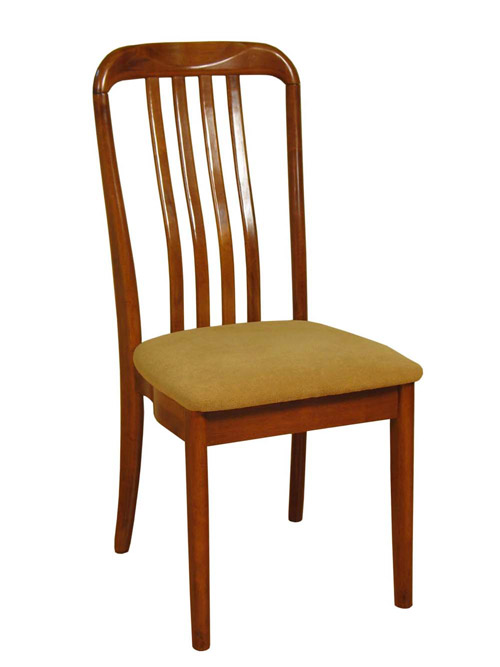 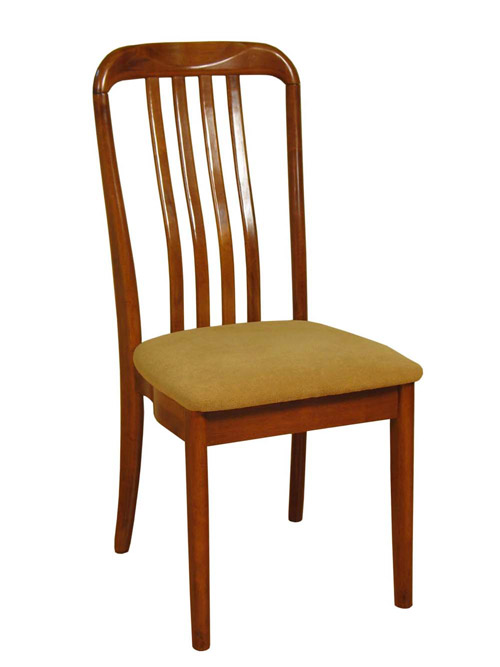 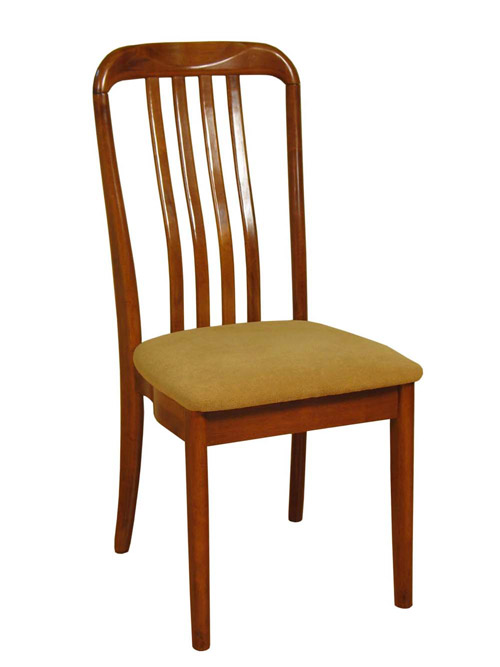 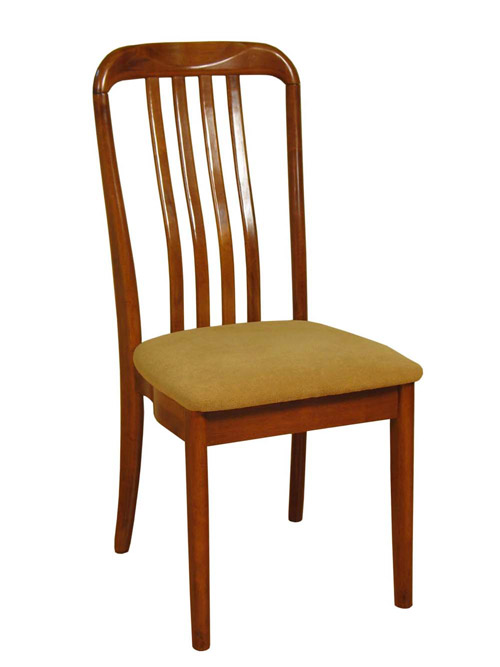 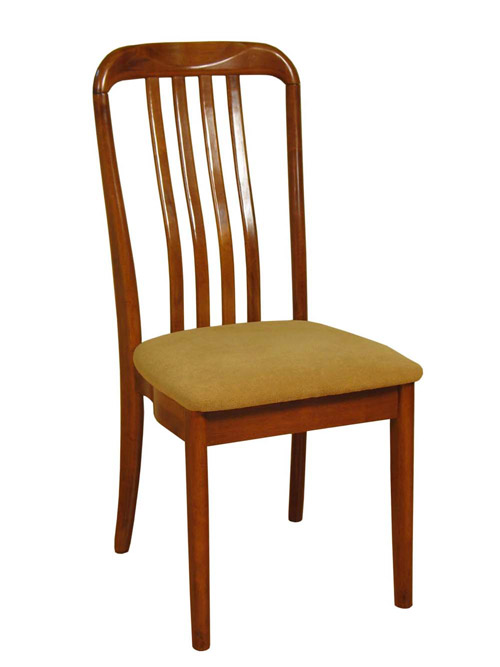 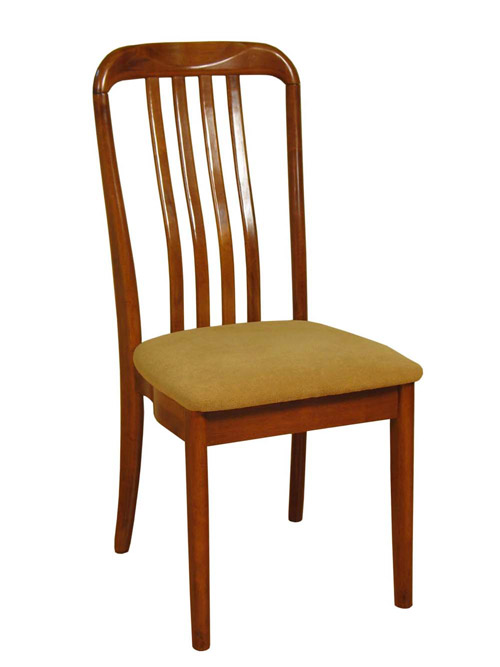 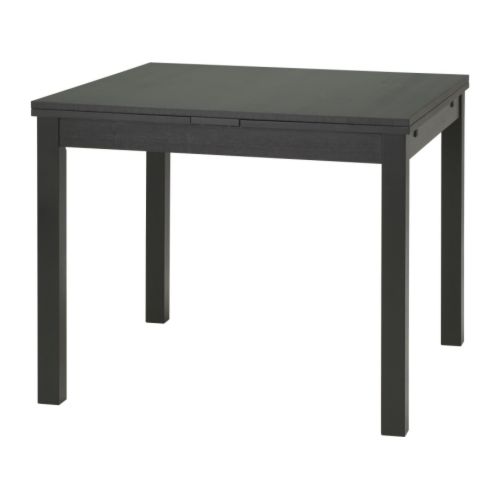 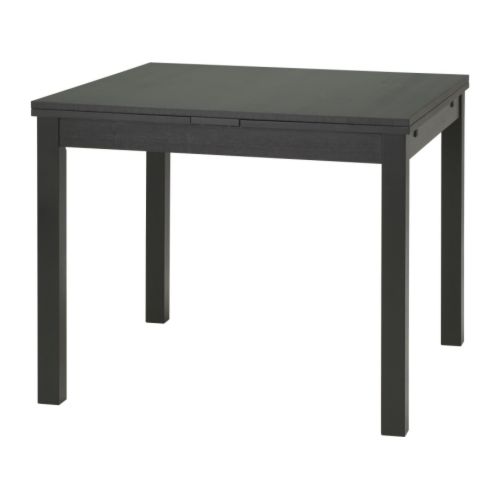 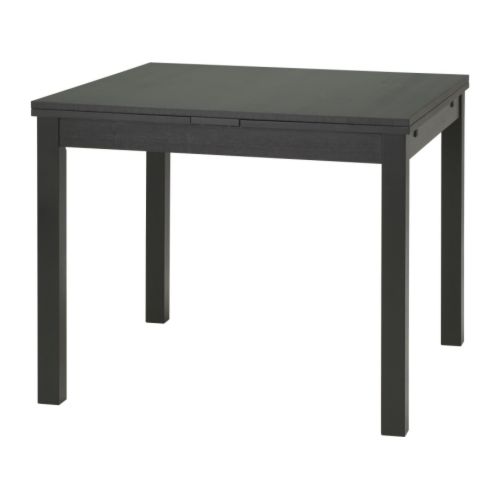 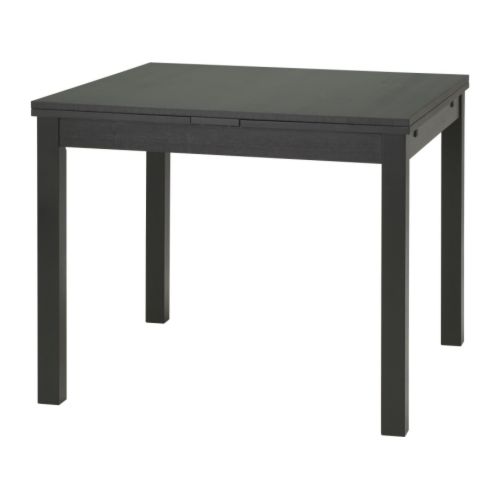 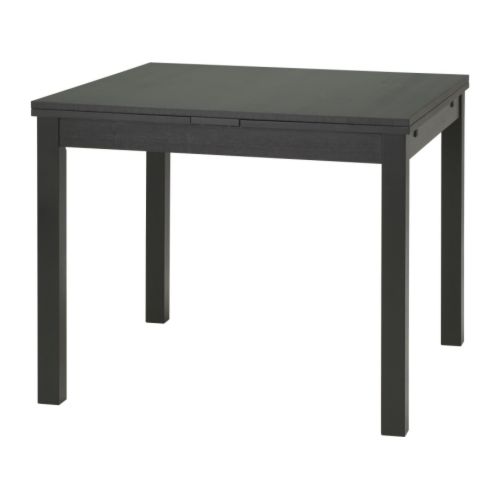 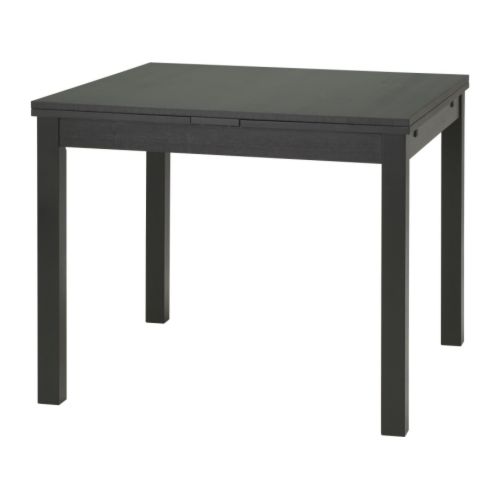 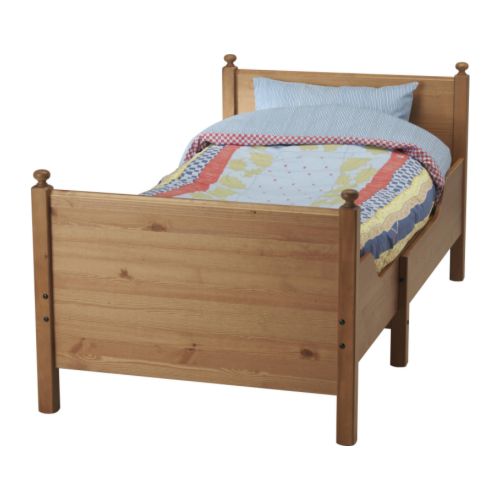 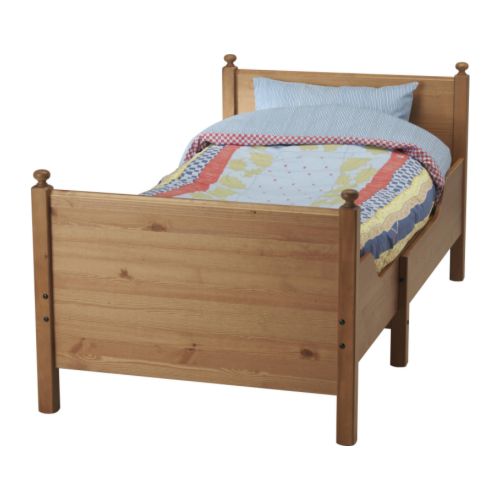 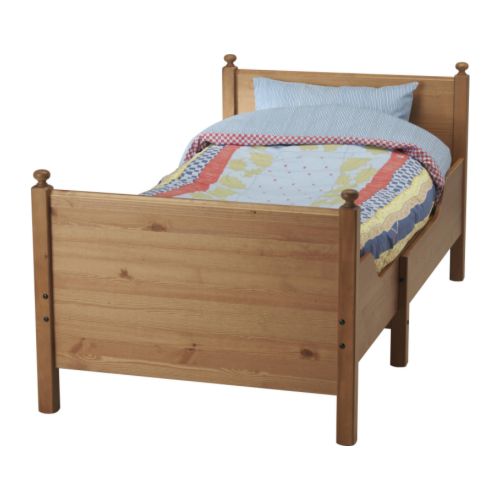 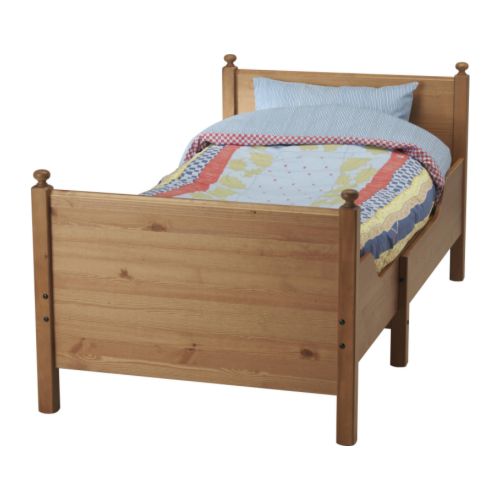 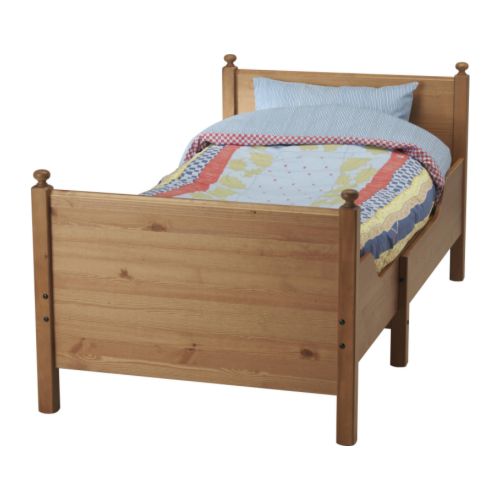 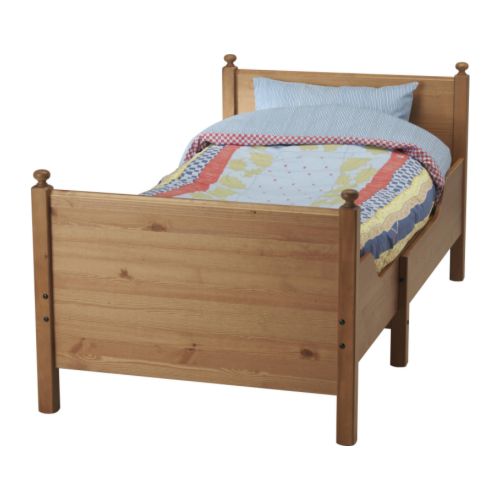 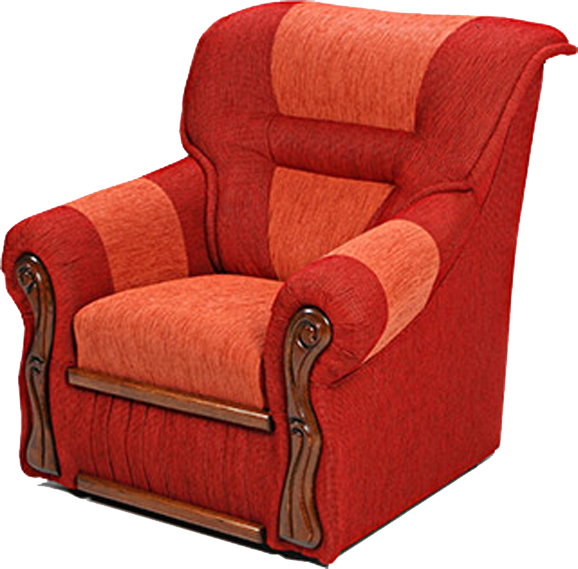 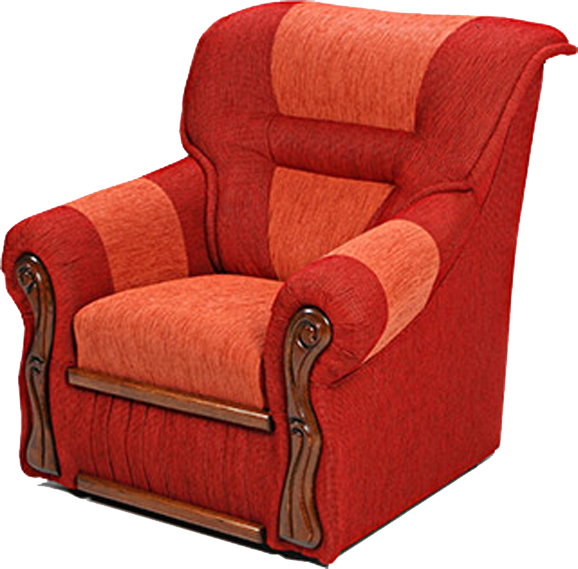 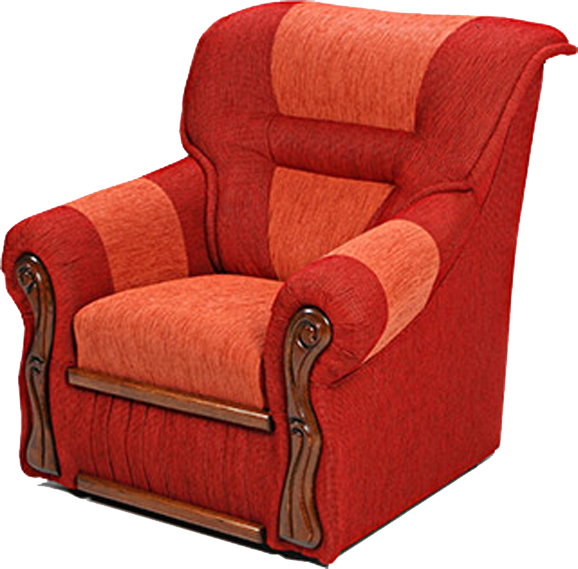 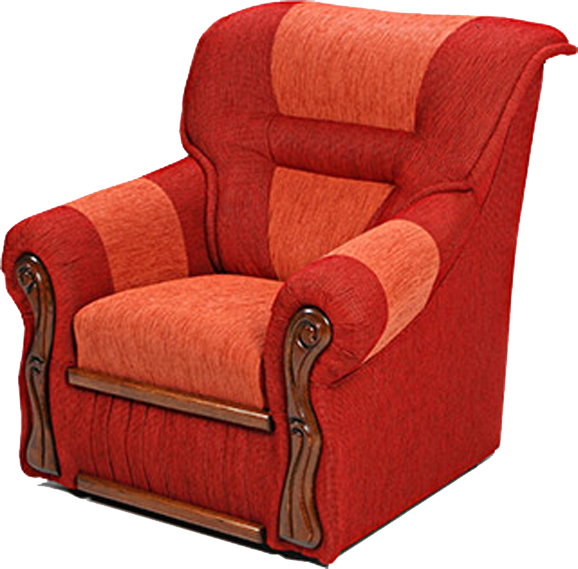 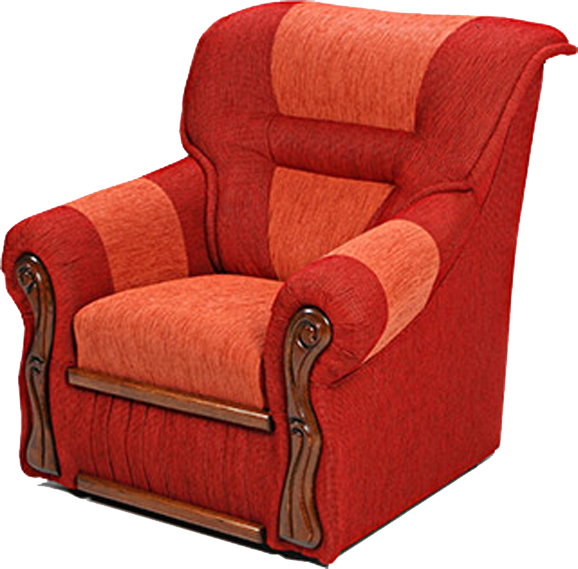 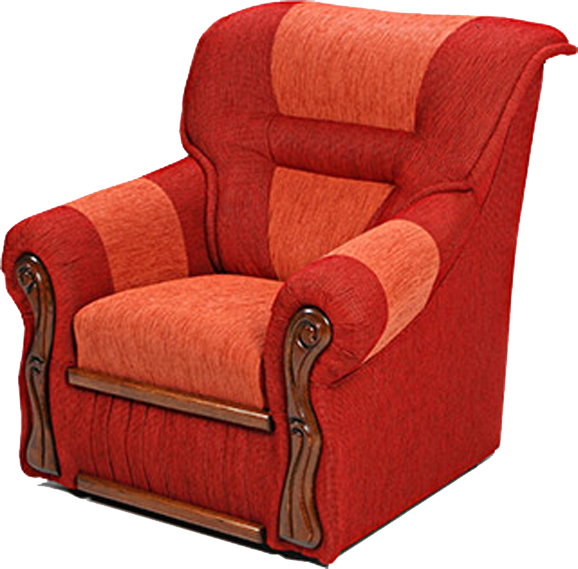 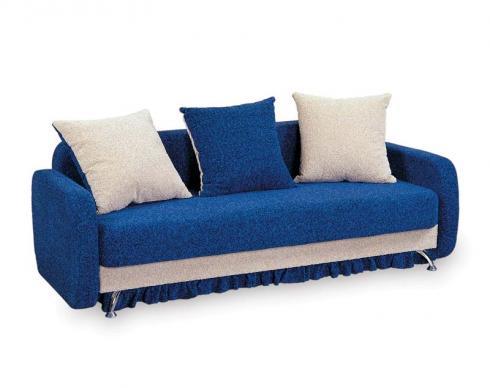 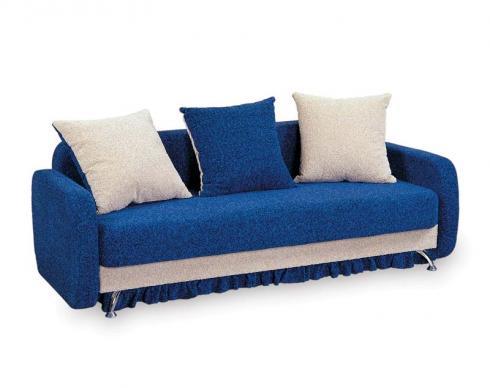 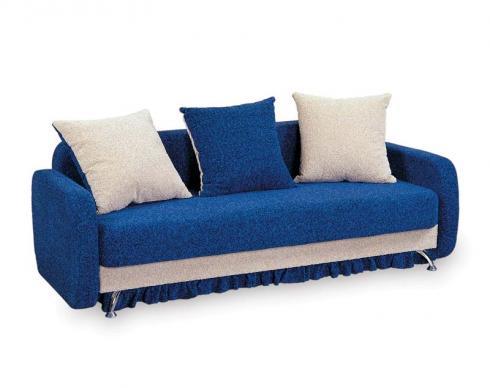 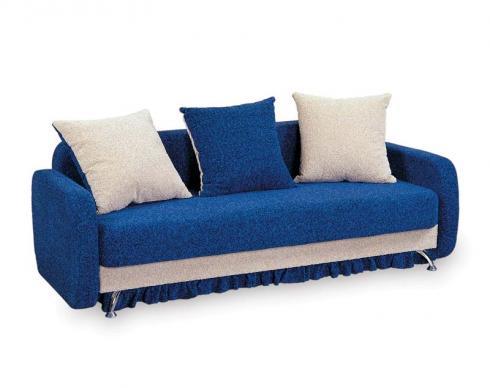 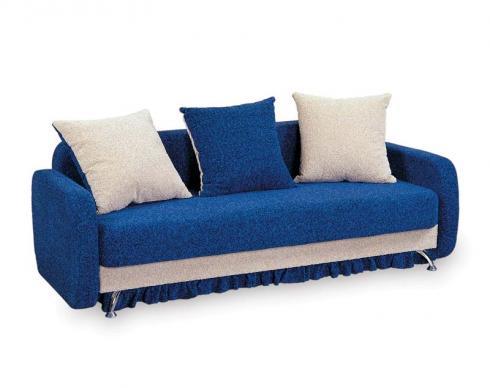 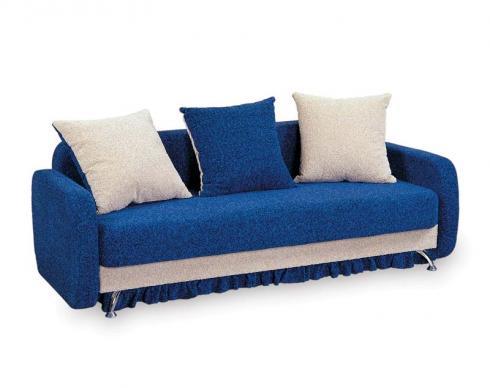 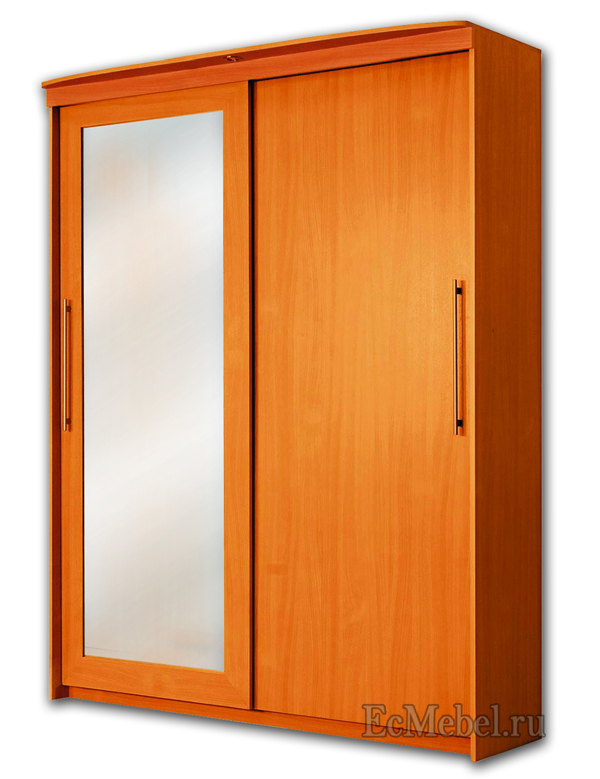 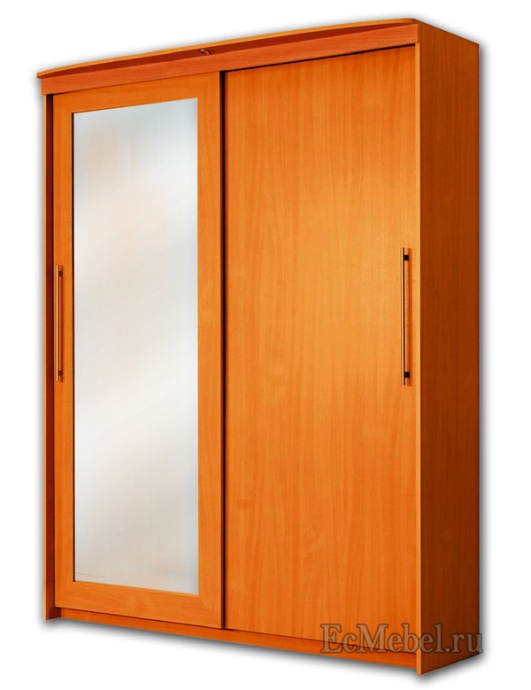 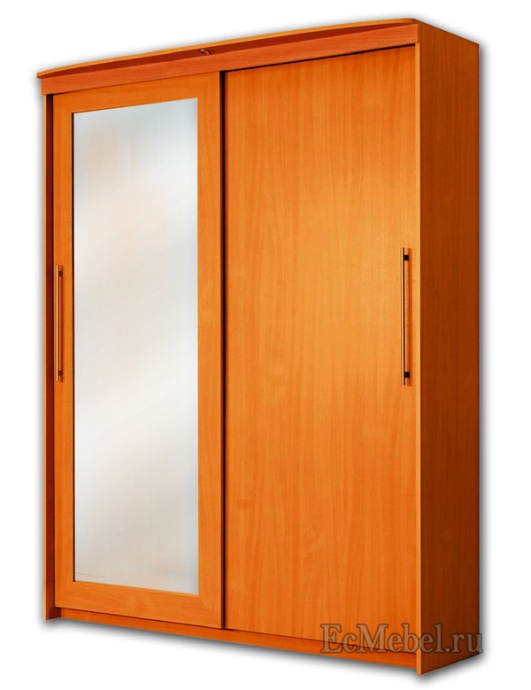 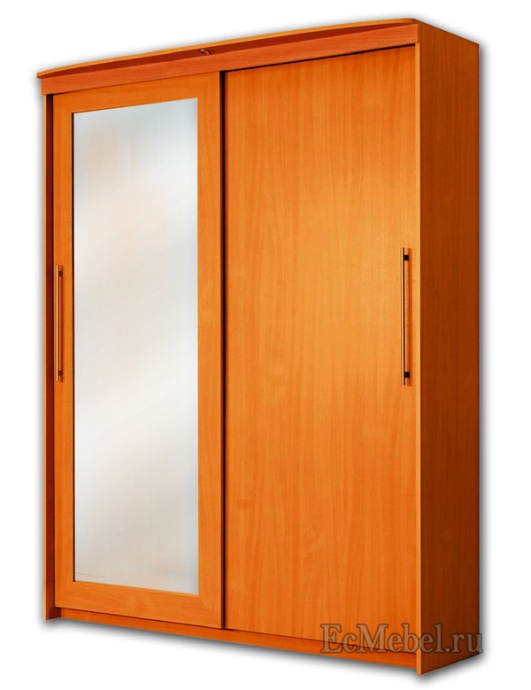 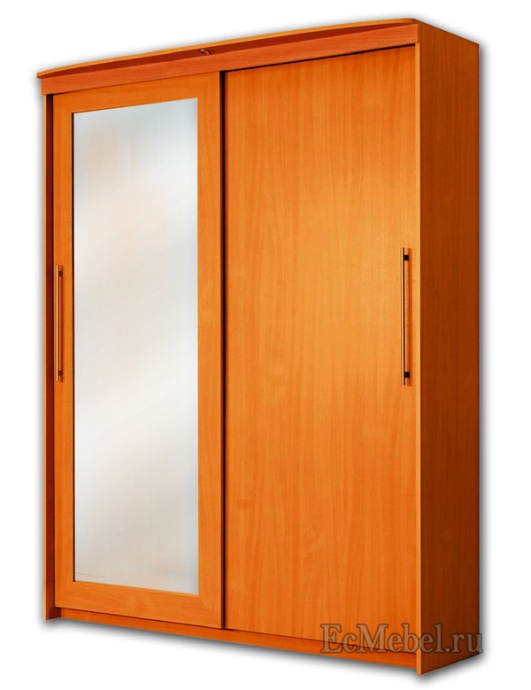 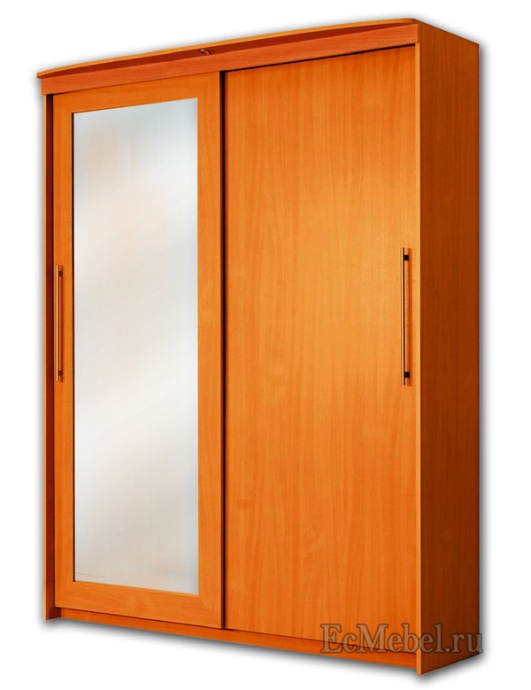 Образовать относительные прилагательные: кровать из металла – металлическая,
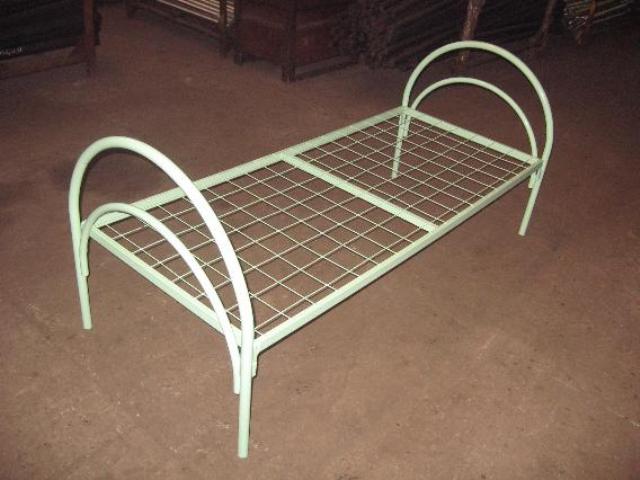 Стол из стекла  - стеклянный,
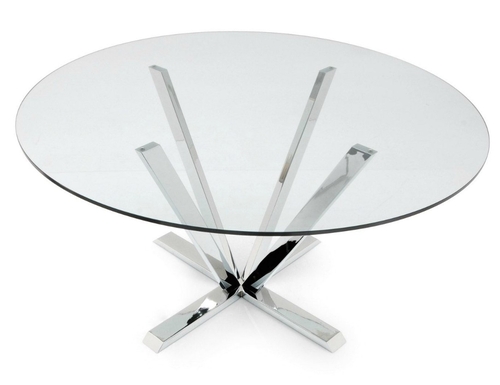 Стул из пластмассы – пластмассовый,
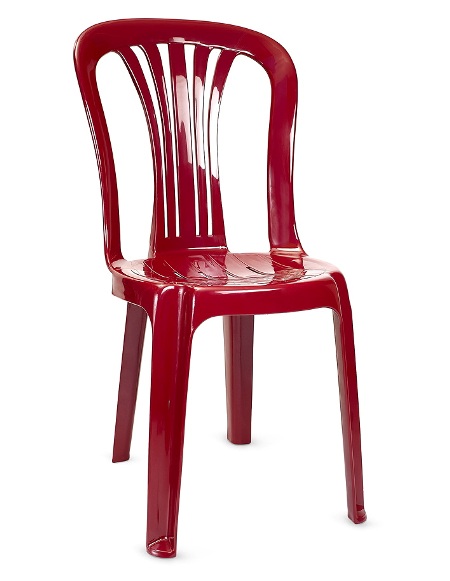 Кресло из велюра - велюровое
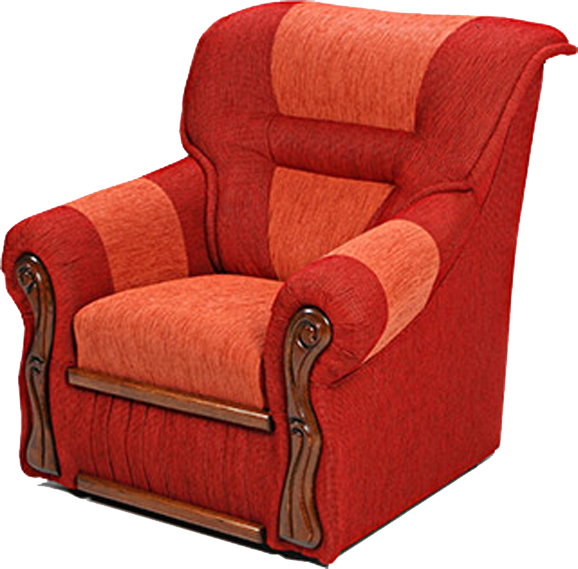 Шкаф из дерева - деревянный
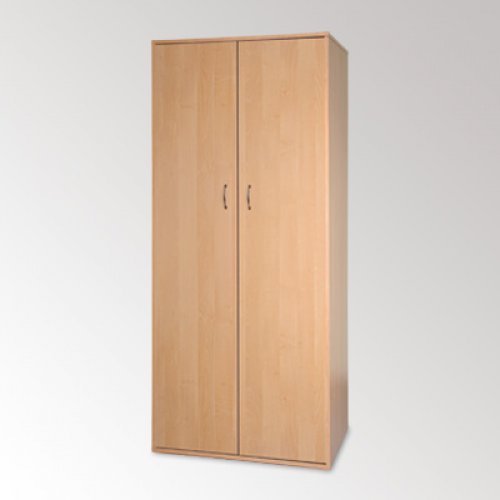